Lynchburg College Doctor of Physical Therapy Program 
Service Trip to St. Lucia 2O18: 

Following the progress of a 7 year old boy over 3 years from non-ambulatory to running with peers

Presented by: Ainsley Reed and Brooke Panfil
[Speaker Notes: Ainsley 
Intro me and Brooke
We are physical therapy students and we had the opportunity to be apart of a service learning trip to St. Lucia this past January. 
Brooke and I were partners for this trip, I am a second year student and Brooke is a first year student
On our very first day we met a little boy names mark and we wanted to share his story with you today]
Abstract:
In January of 2016, the Lynchburg College Doctor of Physical Therapy program formed the first group of 10 students and 2 professors that traveled to the island of St. Lucia to provide much needed physical therapy services to the children in special education schools. During the initial visit, several students had the opportunity to work with a 5 year old boy named Mark who had just learned to stand and presented with behavioral issues and lacked fine-motor skills. 
After spending only a couple hours with Mark, the students came up with a plan and some recommendations for Mark’s teachers with hopes to improve Mark’s overall function. Since then, Mark has been visited twice more and the improvements Mark has made physically and behaviorally have been remarkable. Mark’s incredible story displays the impact physical therapy has on our children and the value service trips have on countries in need. His story has touched the lives of the students and faculty members involved and he is a reminder to us that we have the power to make a difference in people’s lives and can help to improve their quality of life.
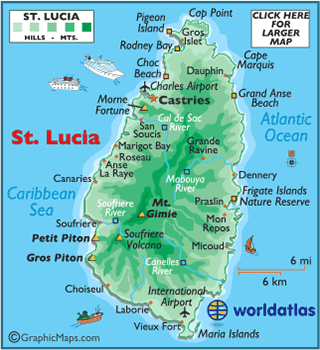 LC DPT Service Trip to St. Lucia
Mission: 
Provide physical therapy services to children in 5 special education schools
Educate teachers/caregivers
Create a plan of care

3 visits beginning January 2016

Progress has been seen in the functional abilities of several children since the first trip
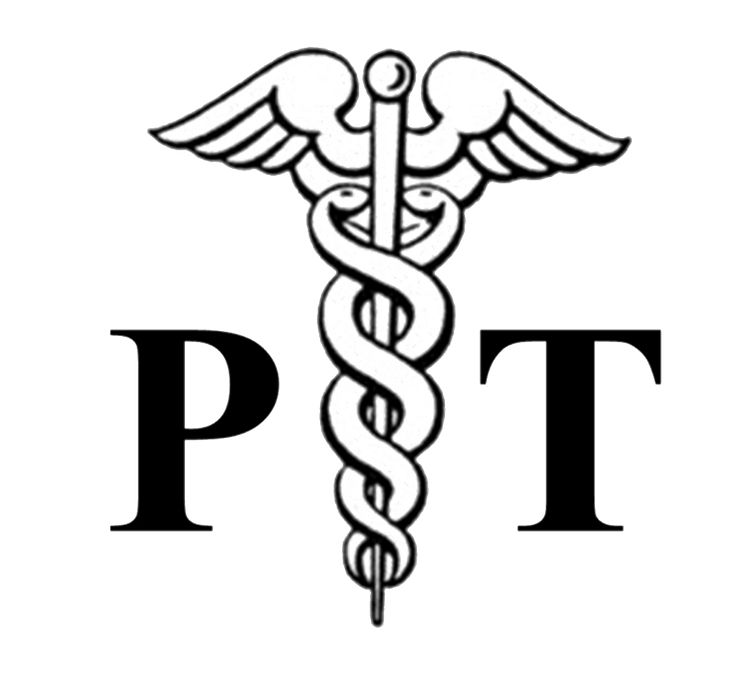 [Speaker Notes: Brooke
In our LC DPT program, we have the opportunity to travel to St. Lucia once a year to provide much needed physical therapy services to children in the special education schools all over the island
Limited access to PT in the school systems - 1 PT who visits 1-2x a year??
Teachers who receive basic training are assigned to work in special education schools and have no experience working with children at a lower functional level - basically have to serve as PTs for these children to improve participation in the classroom
That is why when we visit, our goals are to evaluate the kids, create a plan of care that the teachers can work with the child on all year round to improve the childs overall function, and also educate the teachers to give them a better understanding for who they are working with
The first time St Lucia was visited was in January of 2016 when 10 students and 2 faculty members traveled there
Seeing a combination of new students as well as the same students from year to year 
Specifically more progress seen this year in 2018 - third trip

Images from: https://www.worldatlas.com/webimage/countrys/namerica/caribb/lc.htm
http://www.healingmotionomaha.com/blog/2017/10/happy-physical-therapy-month/]
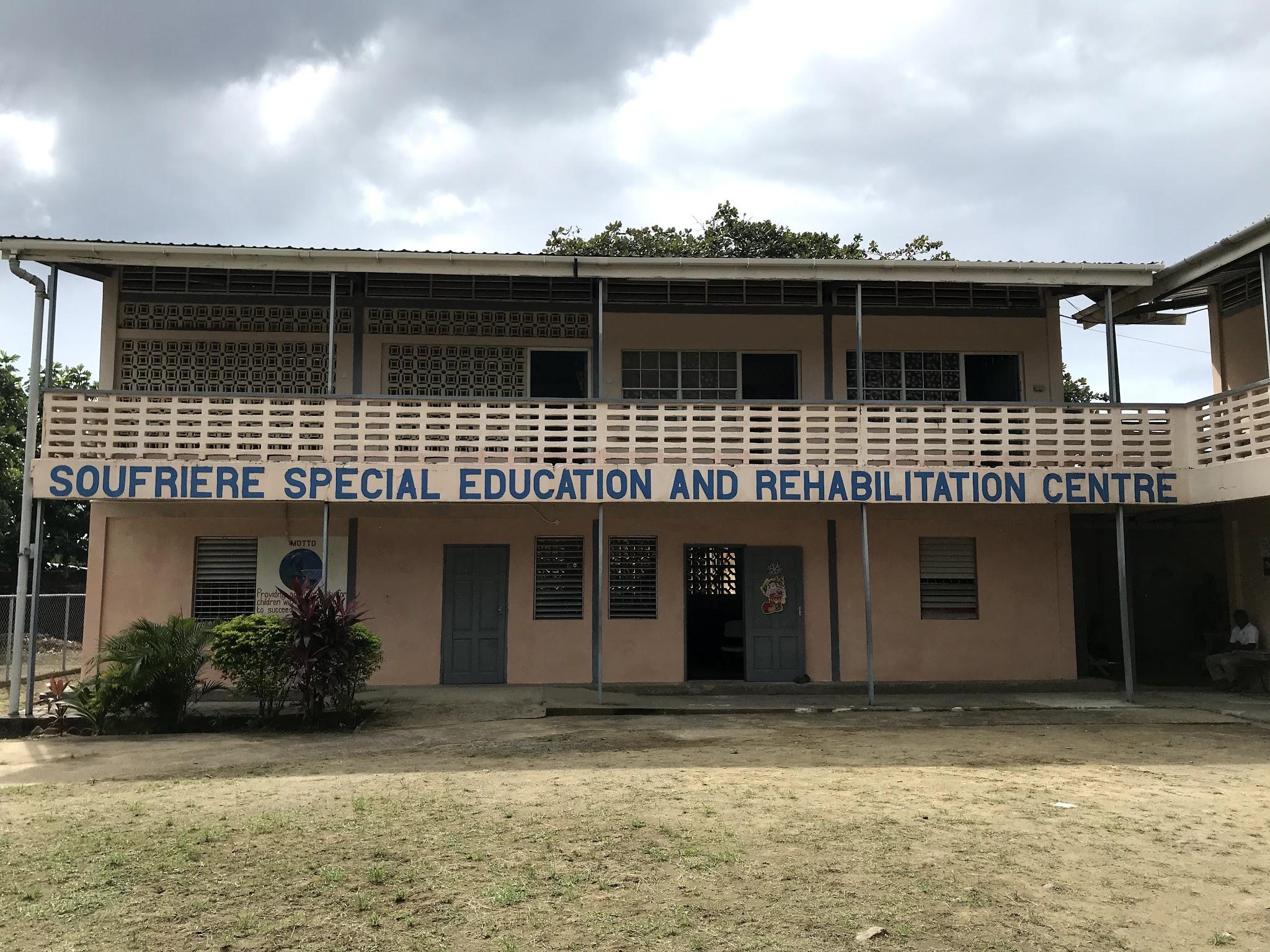 7 y/o boy
No known medical conditions
Delay in physical development
 Learned to stand in September 2015

Findings: 
Walking, running, jumping, stairs, LOVES soccer
Avoids fine motor skills
Speech: “yes” and “no” responses 

Teacher concerns: behavioral issues, lack of attention in the classroom, toileting issues

Previously visited in 2016 and 2017
Mark:
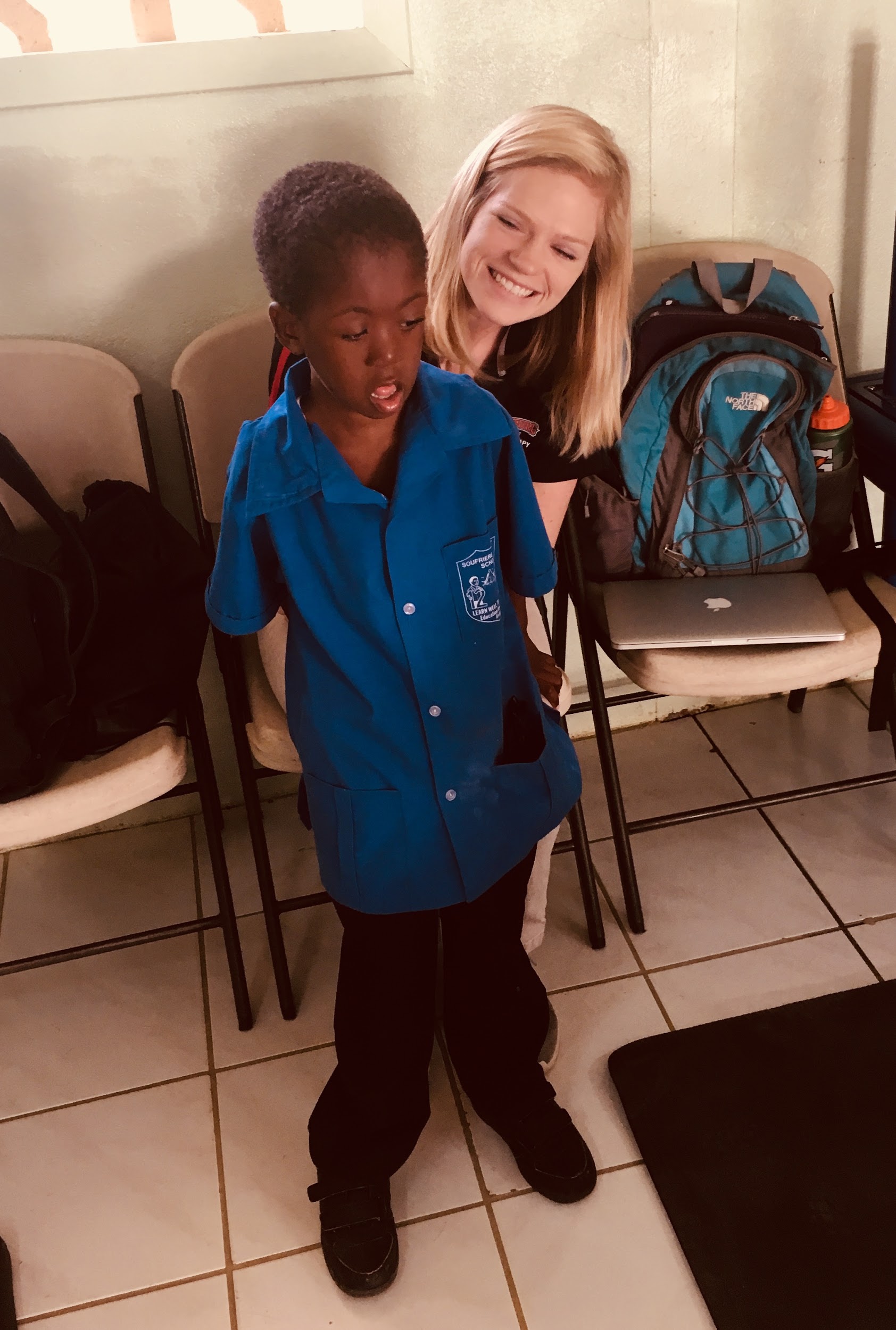 [Speaker Notes: Brooke: story, findings
Ainsley: physical development, teacher concerns, prior visits

I was able to talk with his teacher and get more information about Mark. 
Identified as their “miracle child.” Mark didn’t learn to stand until he was about 5 years old in 2015. He wasn’t able to play and interact with other kids his age due to lacking the physical skills. No medical conditions were identified by his teacher that may contribute to this delay in development. However, his teacher believed the delay may have been due to Mark’s small home environment with lack of space to walk/run as well as lack of proper teaching when we was younger. 

The child we saw was running outside with classmates and playing soccer.
His teacher’s main concerns were Mark’s behavioral issues and lack of attention in the classroom. (limiting factors of his participation in school) thats what we decided to focus our interventions towards and make recommendations for his teachers to carry-out the next year 

We noticed that Mark was also visited by DPT students in 2016 and 2017 - with documentation and recommendations from those visits indicating Mark’s progress over time. We were unaware of how physically limited Mark had previously been. Learning that he couldn’t ambulate just 3 years earlier was shocking to us and that is why we took such an interest in his case.

Normal pediatric development (milestones): pull to stand 7 months, independent stance 10 months, independent walking 12 months, up/down stairs with reciprocal steps 3 years, run 2-3 yrs, kick ball 2-3 yrs, jump 2.5 years
Now having to teach a 5 y/o child how to walk/run at school - more challenging for the teachers to manage, lack of experience in this area, teachers appreciated any information provided to assist with Mark’s progression to walk/run.
Mark demonstrates overall delay in all motor milestones, however, he has progressed quickly, acquiring functional skills including walking, running, jumping, stairs]
January 2016
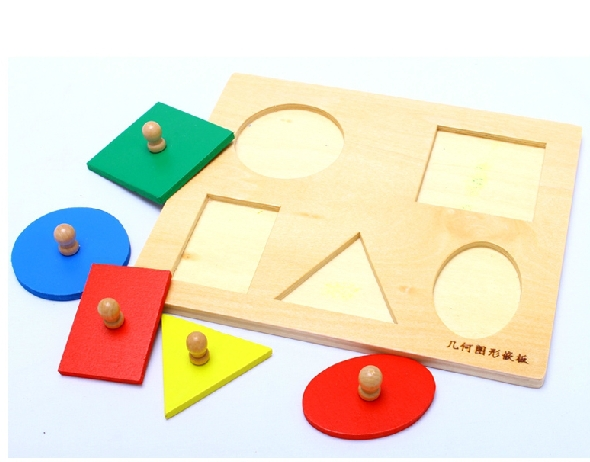 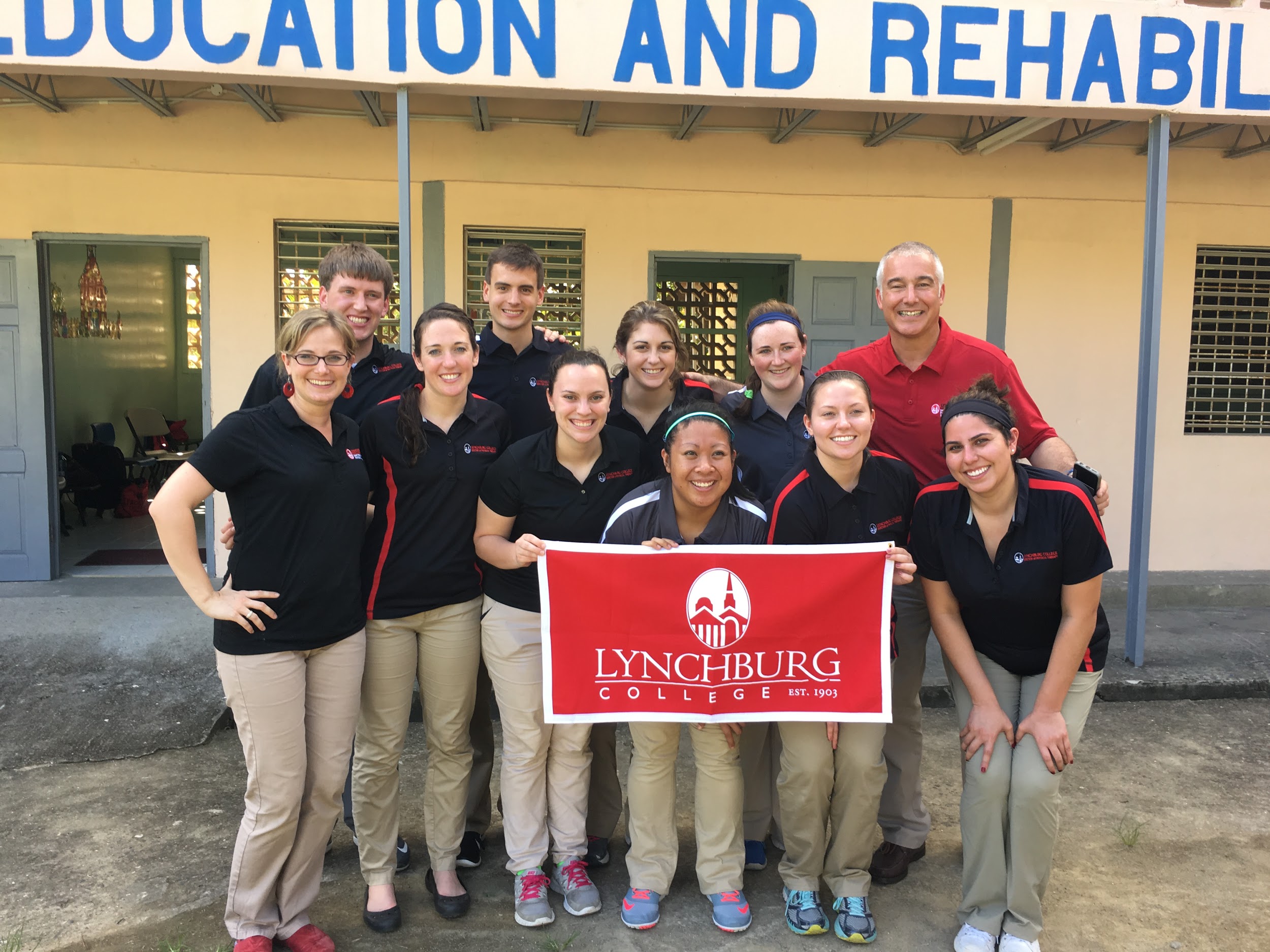 Findings:
Able to stand independently for 1 min
Unsafe with walking
Nonverbal and stubborn

Recommendations:
Limit distractions when given a task
Fine motor games
Balance activities in standing and sitting
WALKING - as much as possible, as normal as possible
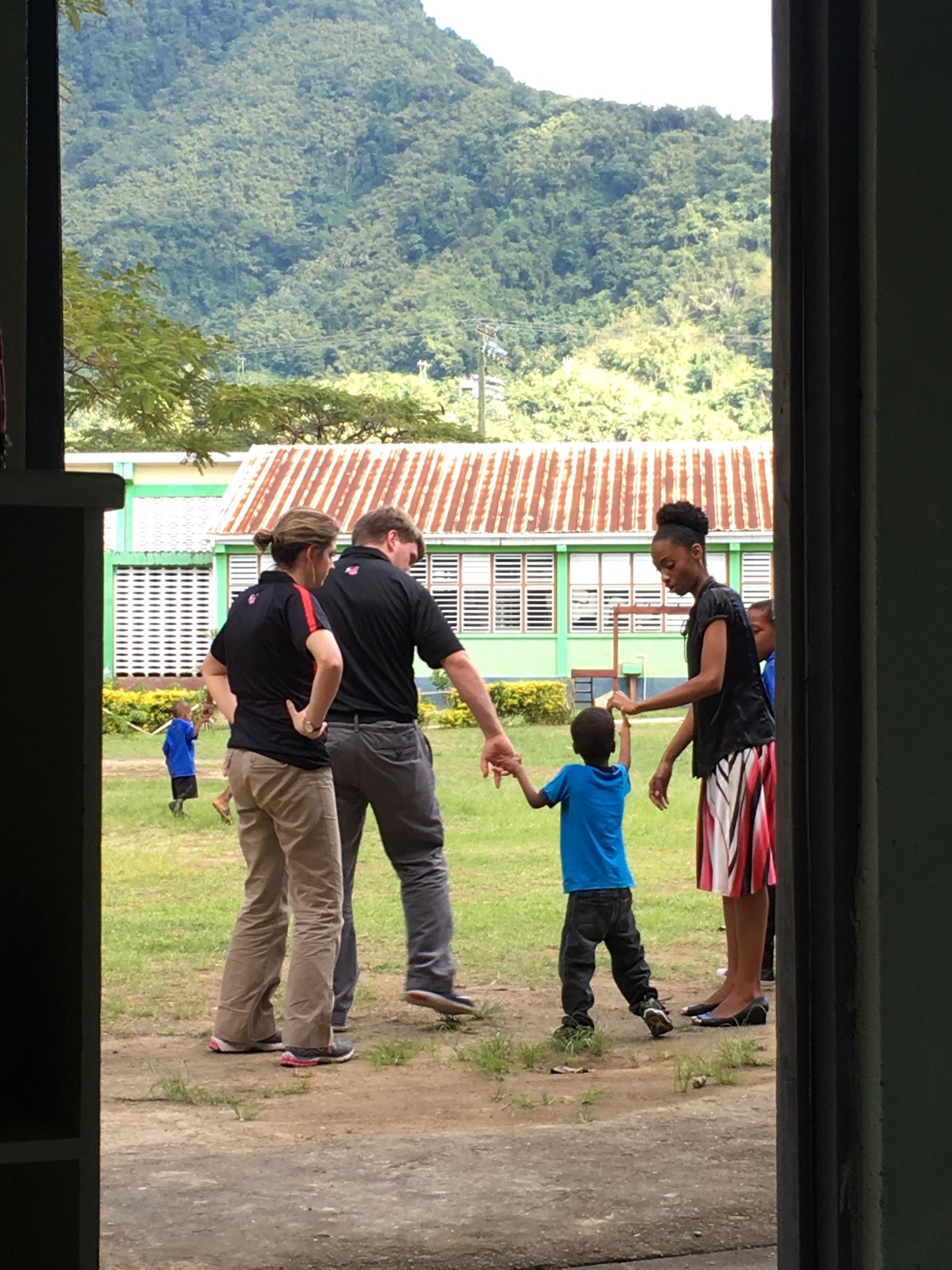 [Speaker Notes: Image: https://www.doctortechindia.com/Multipurpose-execisers/Physio-ball
https://www.pinterest.com/pin/55872851604679751/ 
Ainsley
megan dullae, dustin ferrel, laura rhodes worked with Mark in Jan 2016
Comment on picture - needing assistance to stance and walk, wide BOS
Overall work on fine motor tasks, balance tasks in standing to prepare for ambulation, and as much walking as possible while maintaining safety

Recommendations: 
They noted that Mark gets distracted easily, so putting him in a quiet room to eliminate distractions would help him stay focused on the task he was given
Mark loves to play games, so turning his therapy into a game will make it easier for him to comply. For example, a fine motor game could be trying to find objects in a bowl of rice
Balance activities are important s he can progress from standing to walking and running. Things like sitting on physioballs and having him march, bounce, or catch something will improve his balance
He can also lay on his stomach on the physioball and alternate lifting his arms and legs to work on his core stability and balance
And also simple activities like catching a ball while standning on one leg will help him gain balance control
Walking was the main goal in January 2016, so getting him up and walking with as little assistance necessary was very important because walking takes a lot of practice]
January 2017
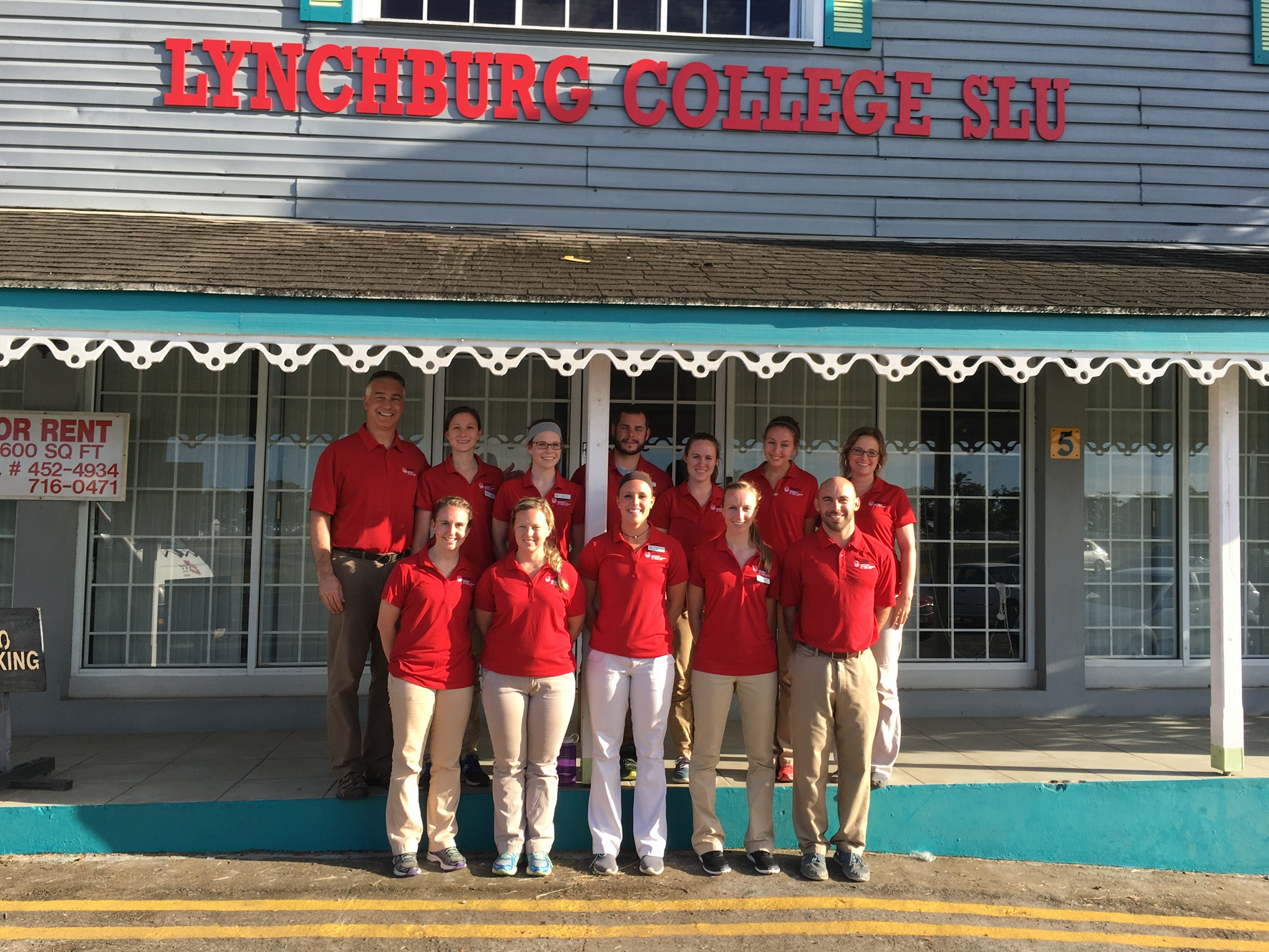 Findings:
Able to stand and walk safely
Unsafe and slow with running
Unable to jump, kick a ball
Stairs using handrail
Insufficient strength
Nonverbal
Recommendations:
Improve lower extremity strength/power -- stairs
Core stability
Dynamic gait and balance activities: obstacle course
Run and jump as Mark feels comfortable
[Speaker Notes: BROOKE
Briefly 
Take note of the bolded words under findings and the green dictates that Mark made improvements in that area from the previous year
No use of AD
Not able to jump on the ground, but could jump on trampoline with hands held]
January 2018
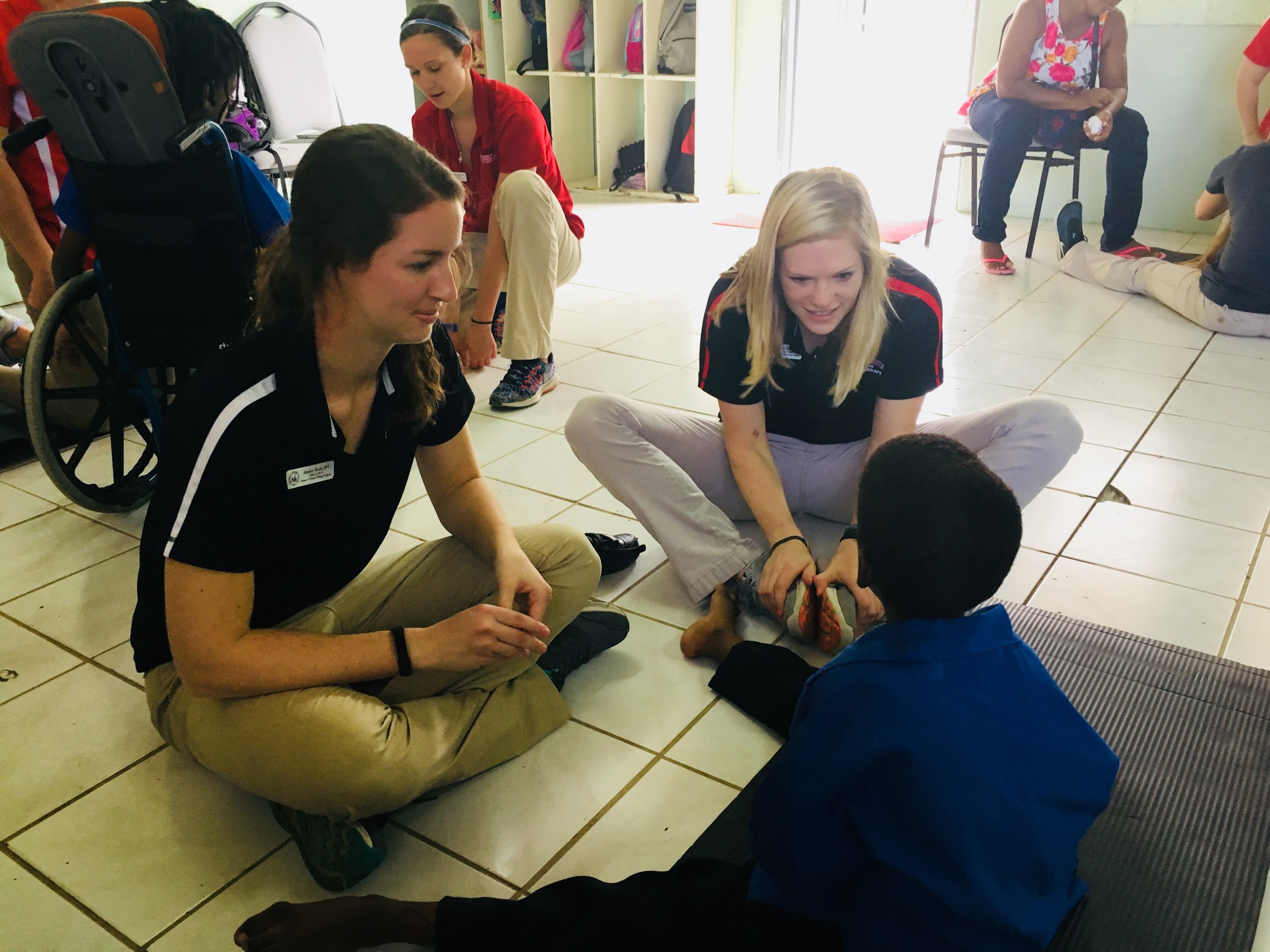 Findings:
Able to walk, run, jump, kick soccer ball
Step-to gait pattern with stairs using handrail
Verbalize “yes” and “no” only 25% of the time
Improved postural control and balance
Trouble with fine motor tasks and staying focused
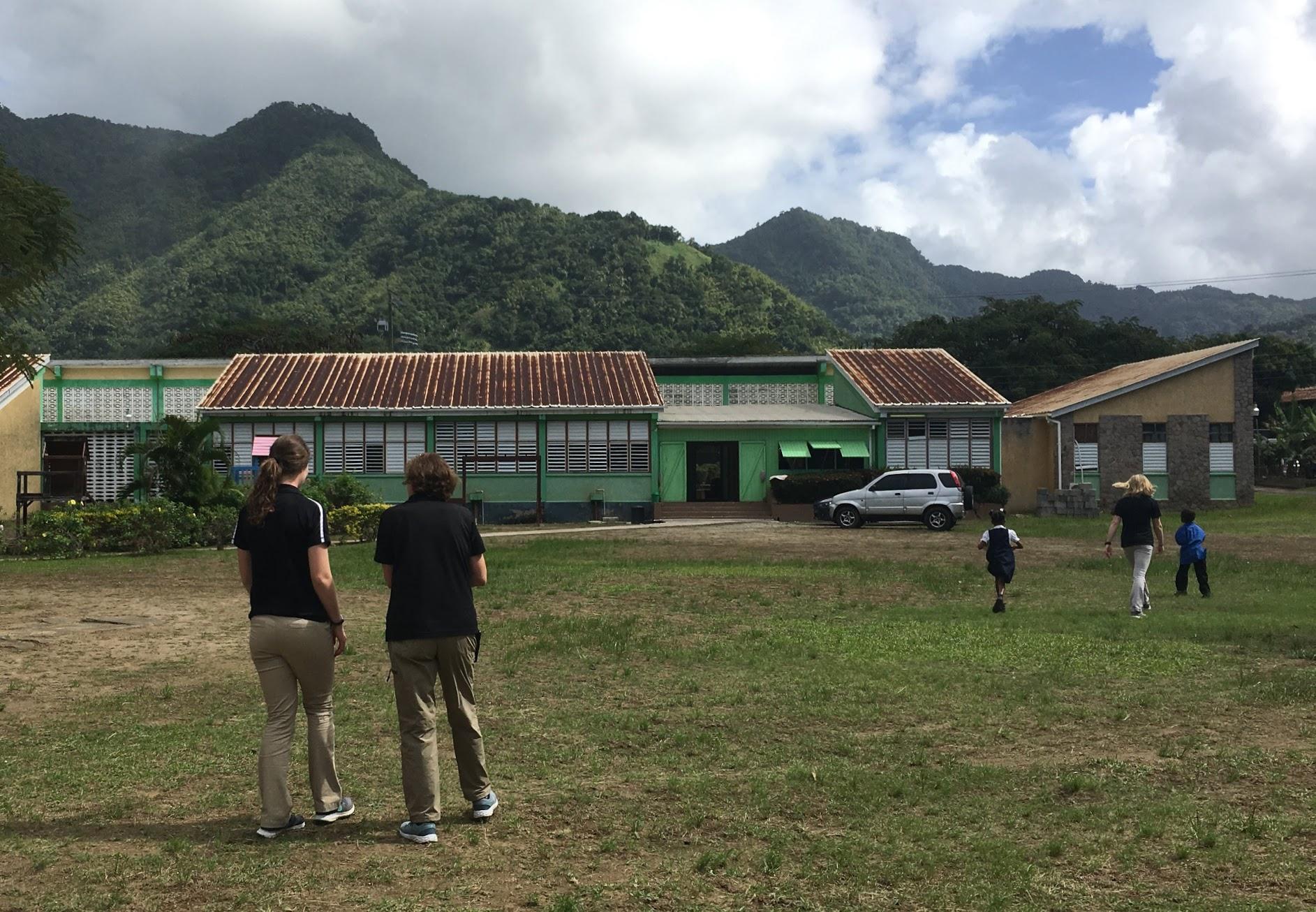 [Speaker Notes: Ainsley
Comment on sitting position in picture - need for wide BOS
Comment on running picture - no need for assistance]
January 2018
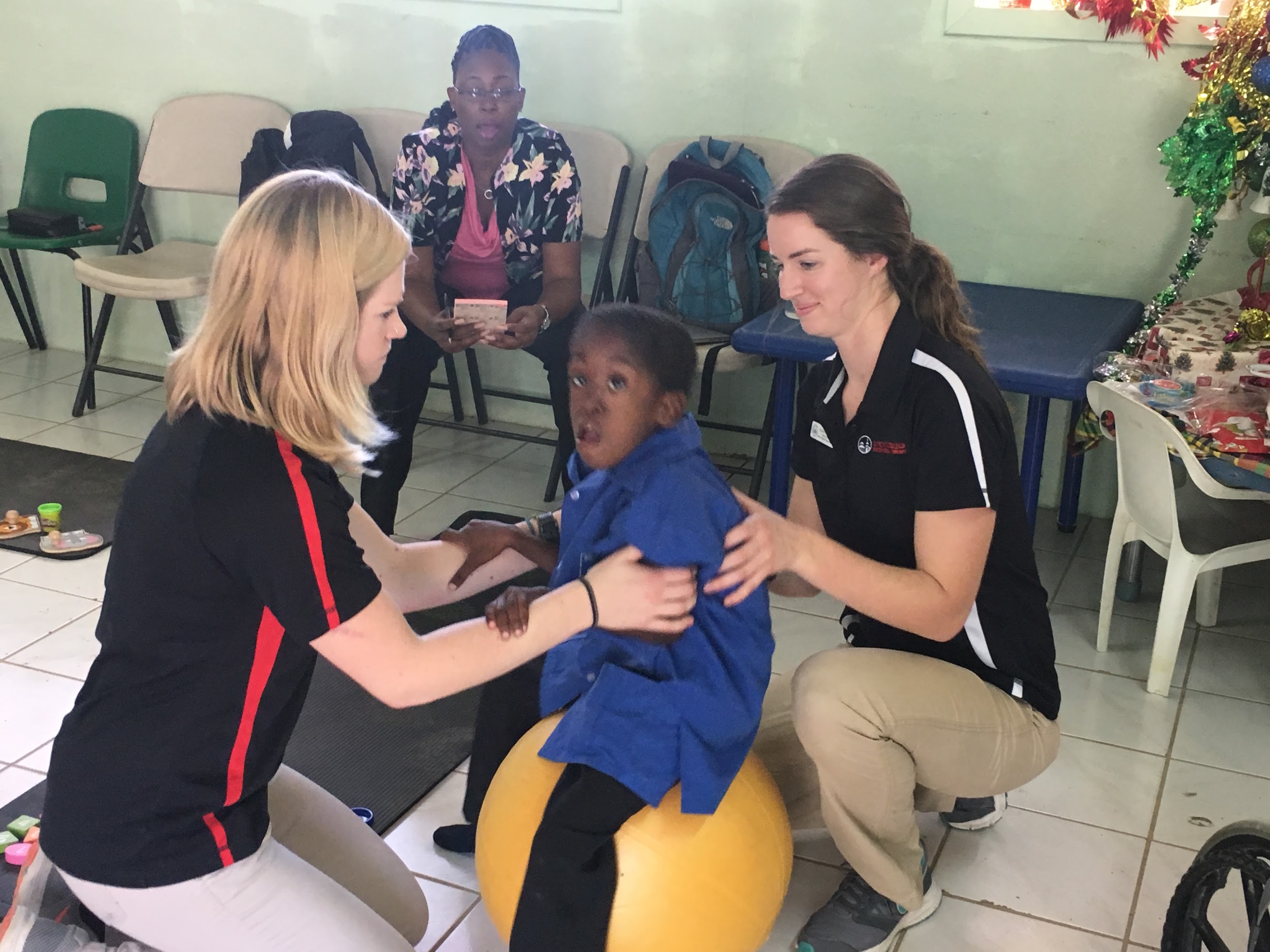 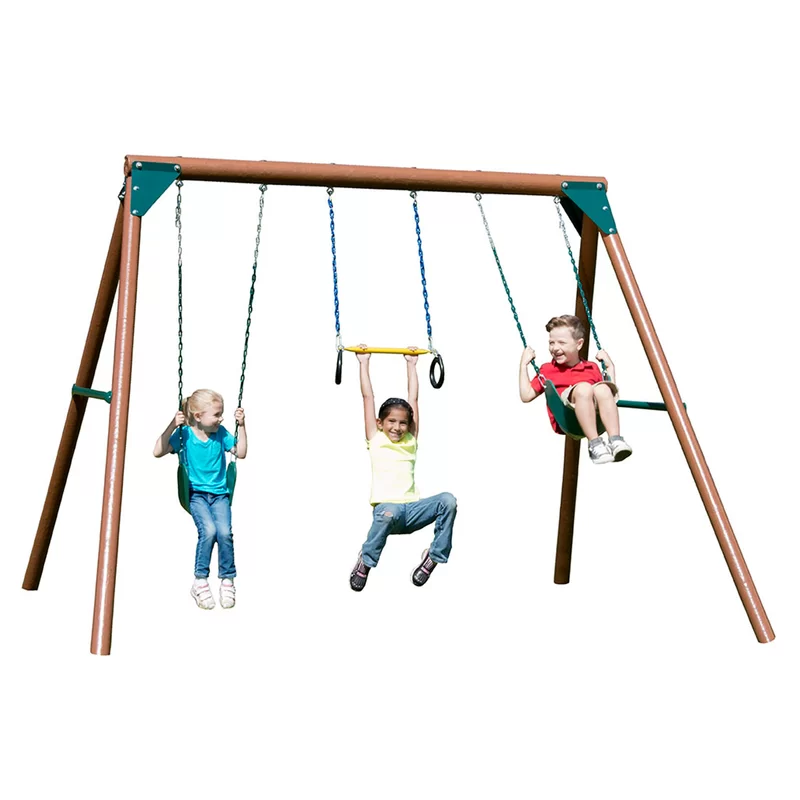 Recommendations:
Meet sensory needs
Sit and bounce on physioball
Swing on the playground

Fine motor skills
Puzzles, string beads, Play-doh

Increase attention span: Task → reward

Continue to encourage the child to run, play with peers, kick a ball, climb stairs
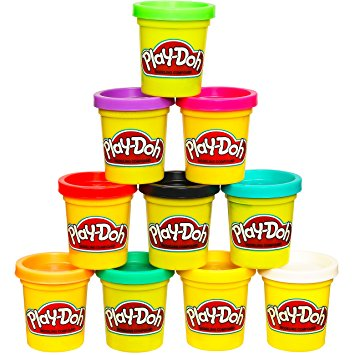 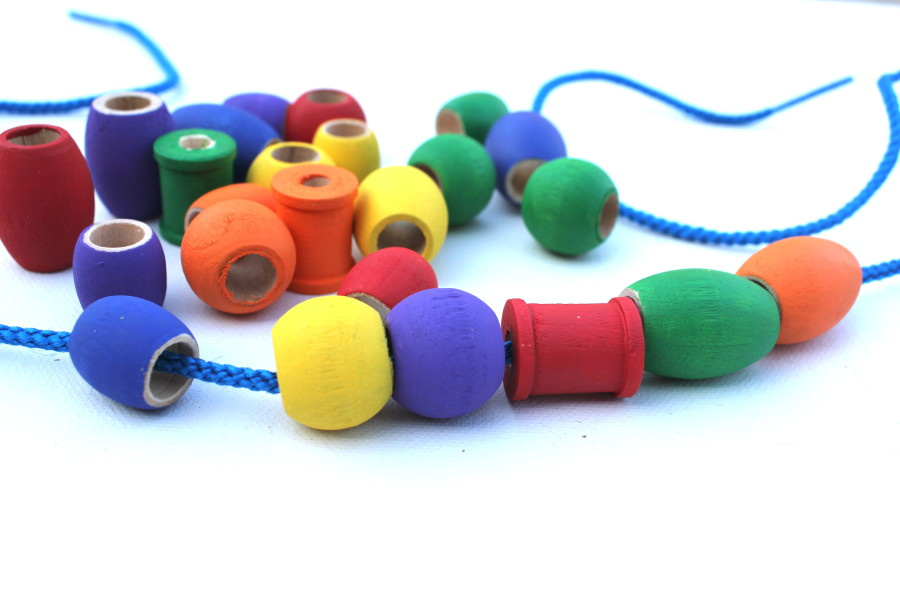 [Speaker Notes: BROOKE
Images: http://elemenopkids.com/product/stringing-beads-set/
https://www.wayfair.com/baby-kids/pdp/swing-n-slide-orbiter-swing-set-sns1303.html 
https://www.amazon.com/Play-Doh-Modeling-Compound-Exclusive-Non-Toxic/dp/B00JM5GW10 
Not targeted so much at physical components - more behavioral issues being addressed
Continue to increase the length of time attending to a specific task and follow with a reward: for example, he lved to go outside and play soccer so we told Mark to complete a puzzle and once that was completed, we would go outside and play for 5 minutes

Brush over our findings, talk more about what this means for us]
Conclusion
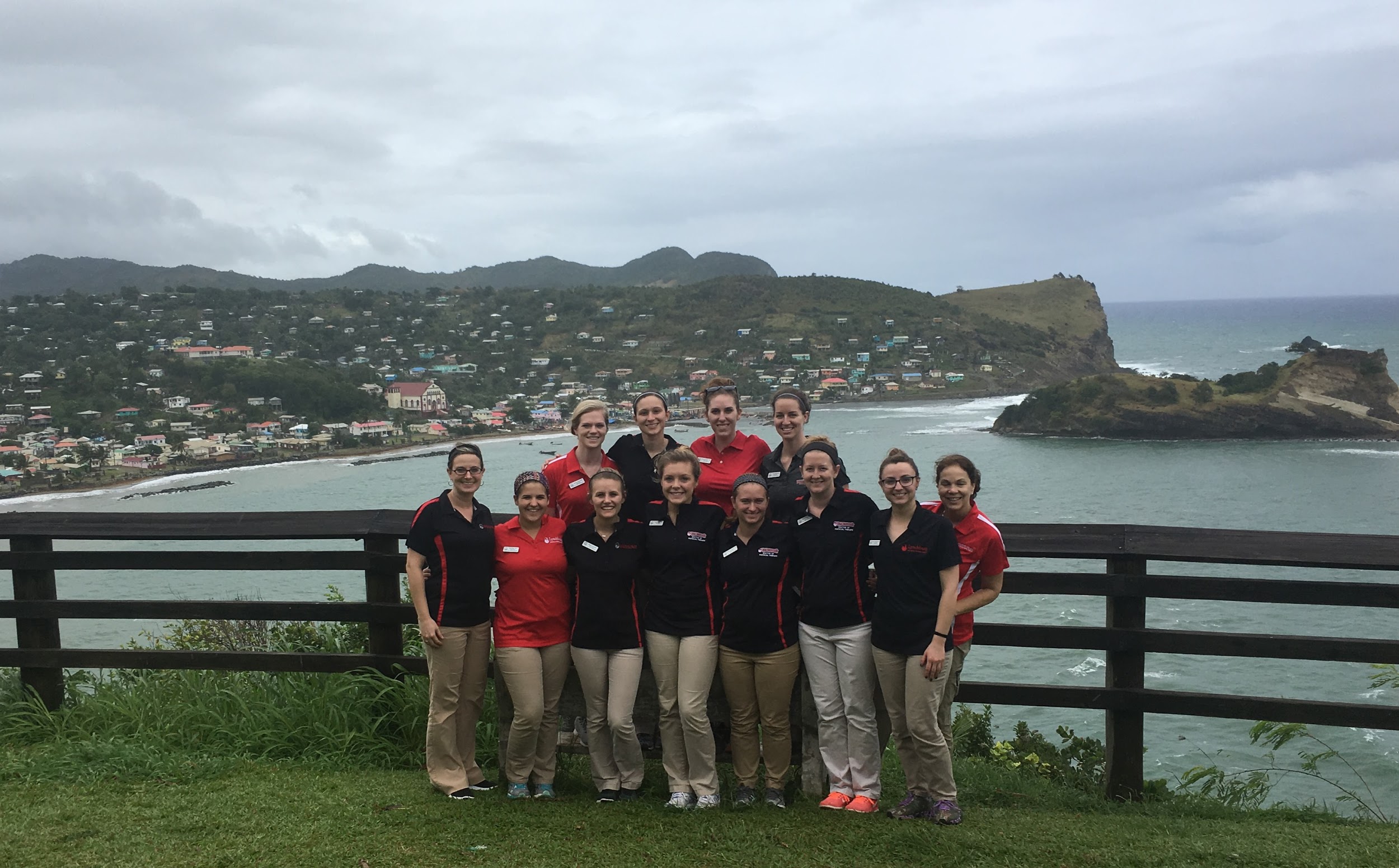 Impact of physical therapy in St. Lucia special education schools
Children
Teachers/caregivers

Impact of this trip on LC DPT students and our education  
Hands-on experience

The future of service trips to St. Lucia 
Need for continued medical services provided to countries in need
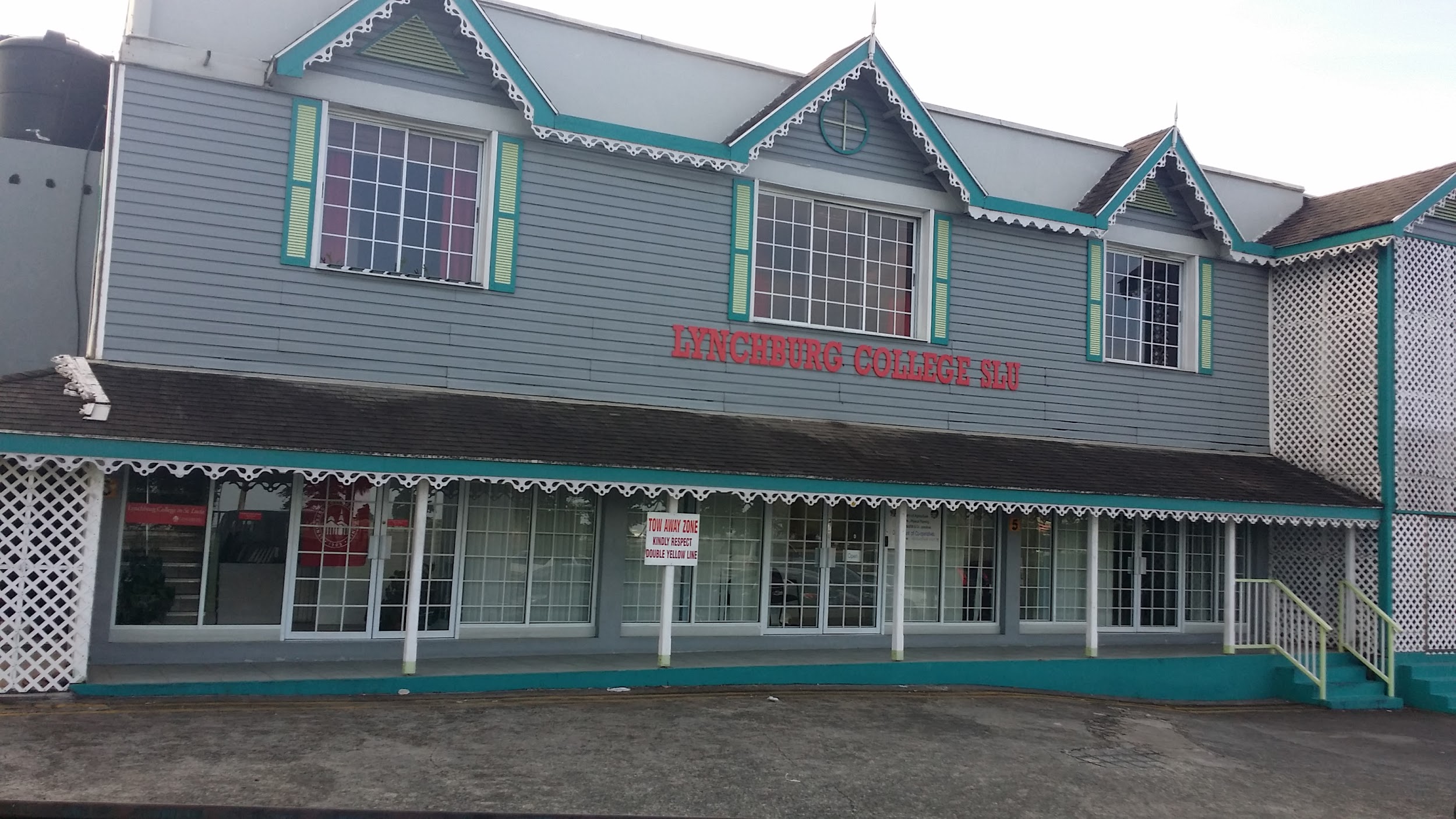 [Speaker Notes: BROOKE - first statement
Mark’s incredible story displays the impact physical therapy has on our children and the value service trips have on countries in need. His story has touched the lives of the students and faculty members involved and he is a reminder to us that we have the power to make a difference in people’s lives and can help to improve their quality of life.

Large part of the interaction was providing education to teachers so that they can continue to help the child throughout the year

Take a break from the textbooks and apply the skills we’ve learned in the classroom to real life situations. Gain hands-on experience
See how peds, neuro, ortho, cardiopulm come into play 
Challenged me to think like a clinician and was a very rewarding experience

There is a need for continued medical services in St. Lucia and other countries in need, not just PT but all health professions. This trip has shown us that after 3 visits, we are starting to make a difference. We need to continue to make a difference in the lives of these children. 


Providing education to teachers and caregivers to improve the quality of life of these children
Lack of regular PT in the school systems - 1 PT that visits once a year
Making a difference in the school systems after 3 visits]
Photo Release Statement
All photos were given permission to be used for educational purposes.
Questions?
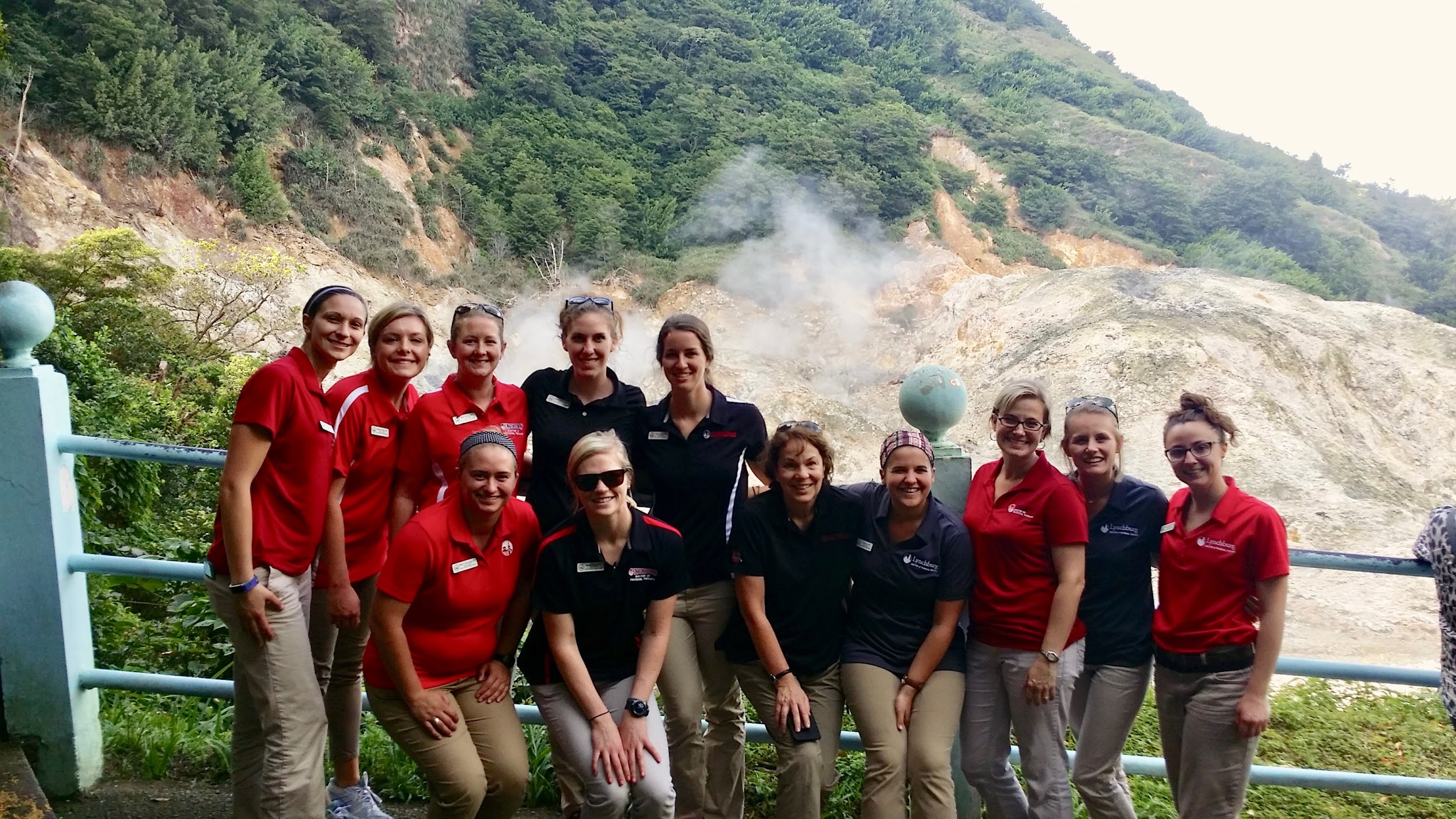 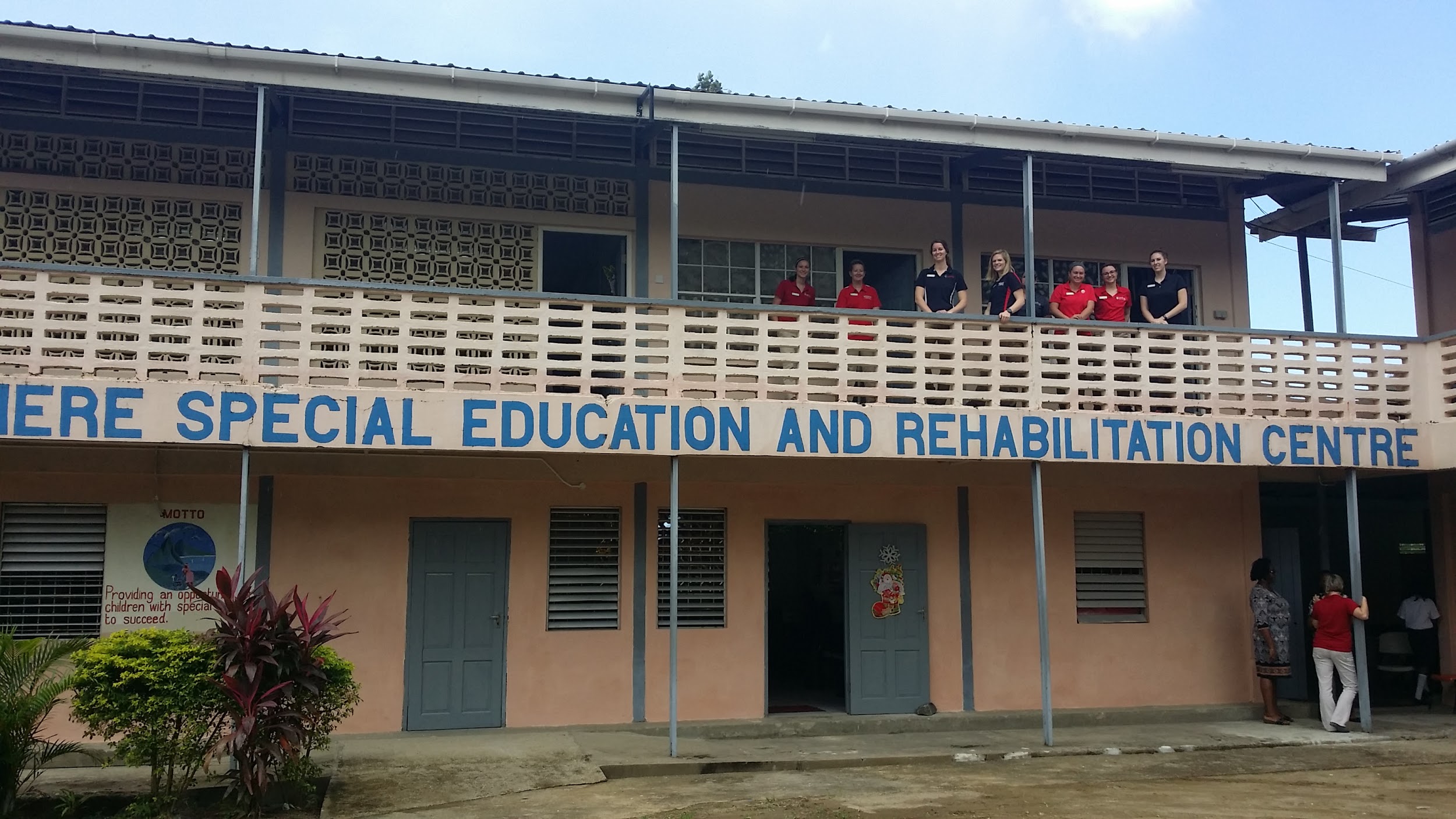